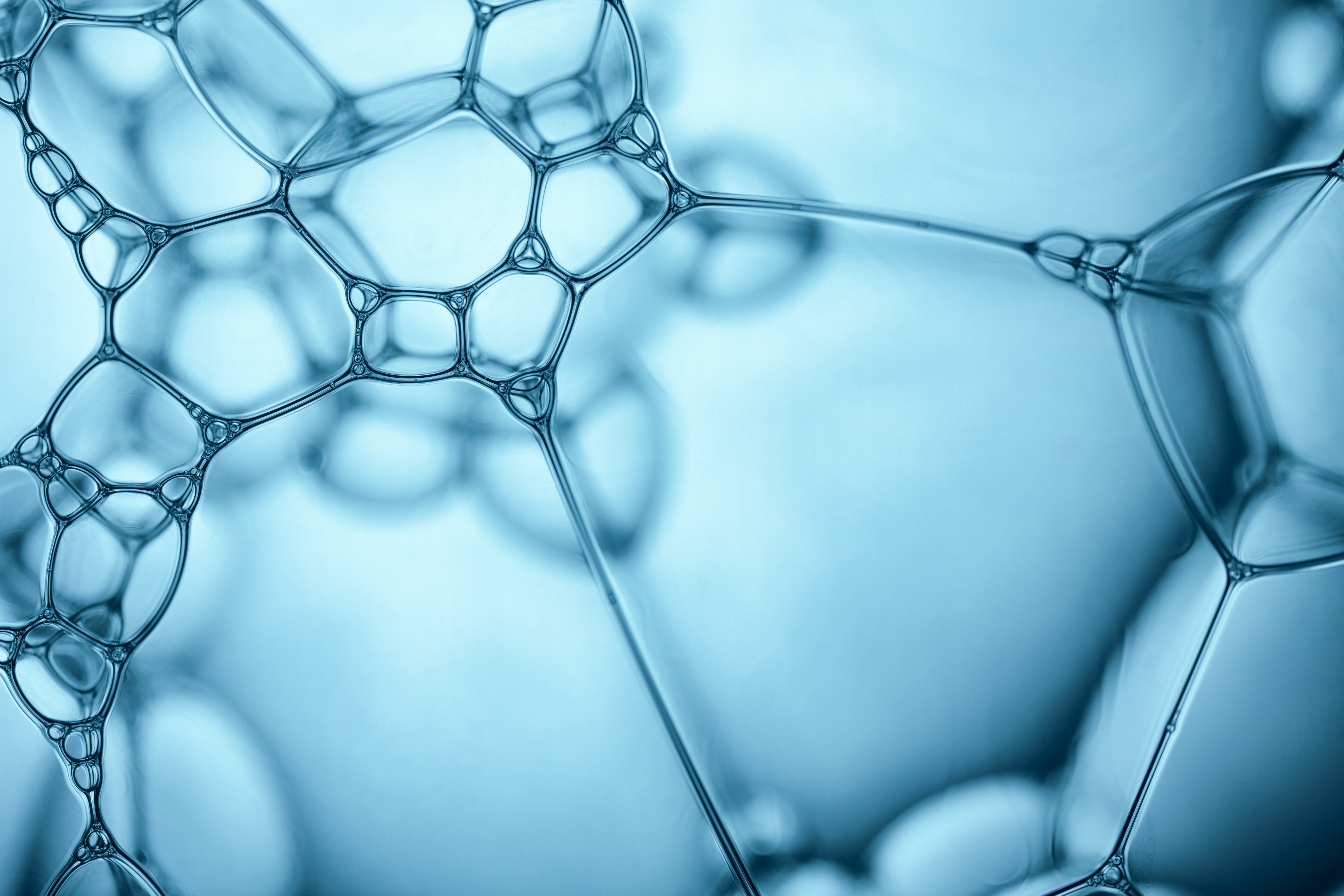 Wieder and Guarnieri v. UK
Bart van der Sloot
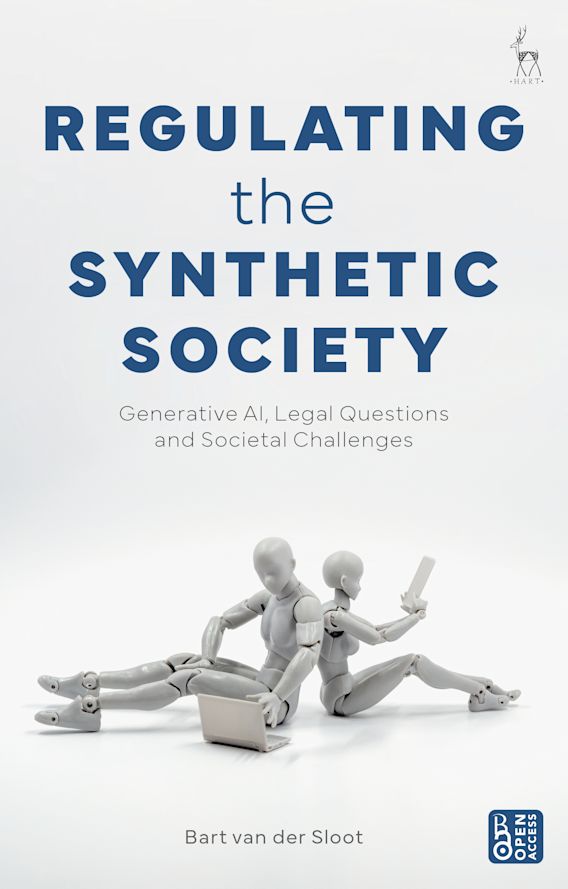 Wieder and Guarnieri v. UK
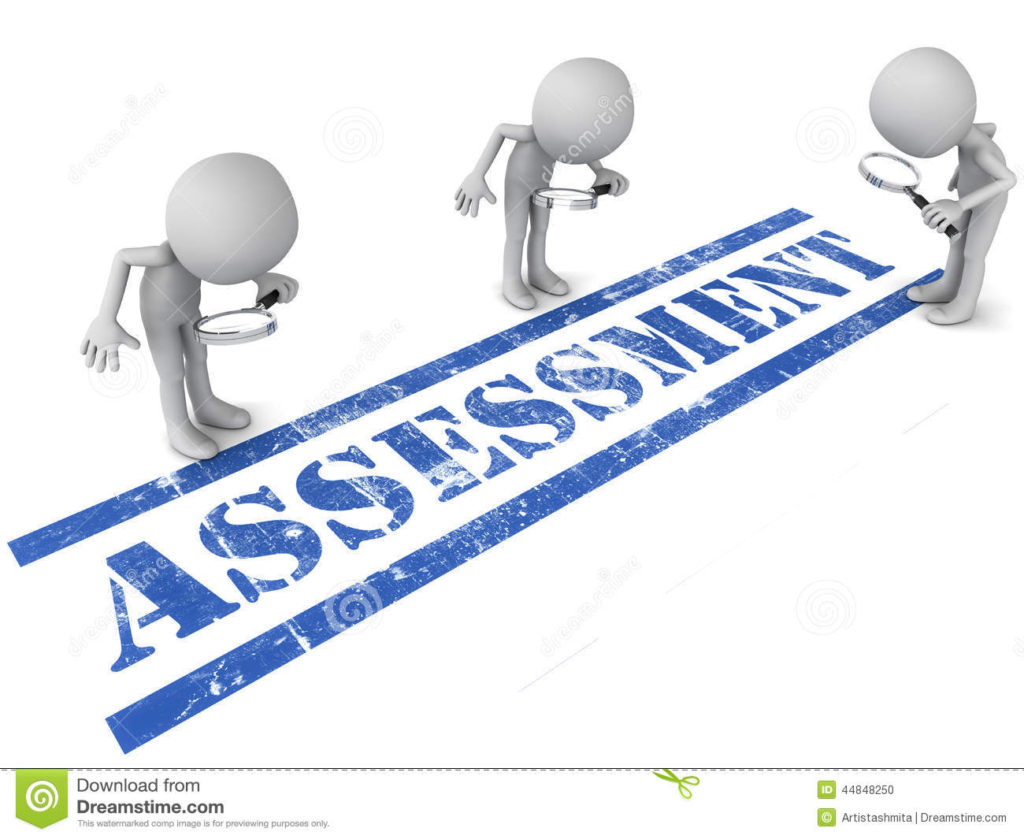 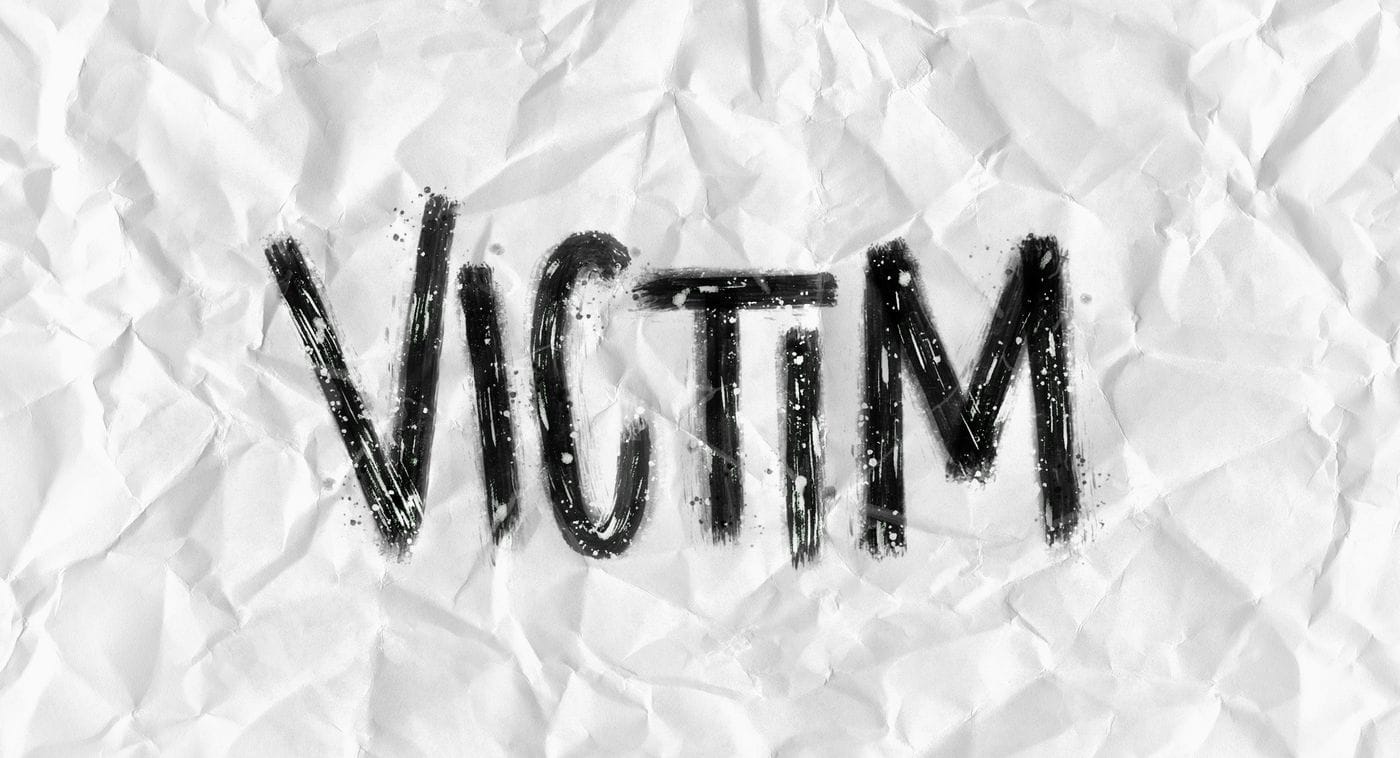 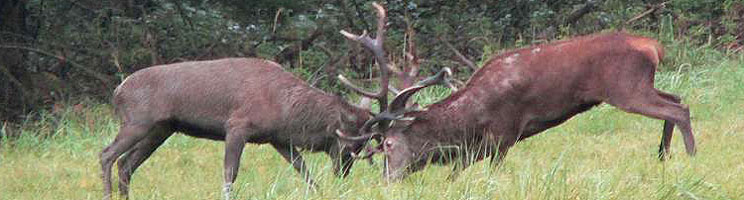 (1) Inter-State complain, legal persons, groups and natural persons
(2) Natural persons if they can proof to be harmed directly, individually and significantly
(3) In abstracto claims: ‘‘Having regard to the secret nature of the surveillance measures provided for by the contested legislation, the broad scope of their application, affecting all users of mobile-telephone communications, and the lack of effective means to challenge the alleged application of secret surveillance measures at domestic level, the Court considers an examination of the relevant legislation in abstracto to be justified. The Court therefore finds that the applicant is entitled to claim to be the victim of a violation of the Convention, even though he is unable to allege that he has been subject to a concrete measure of surveillance in support of his application. For the same reasons, the mere existence of the contested legislation amounts in itself to an interference with the exercise of his rights under Article 8. The Court therefore dismisses the Government’s objection concerning the applicant’s lack of victim status.’ Roman Zakharov v. Russia, 2015 application no. 47143/06, § 178-179.
Victimhood
(1) Mass human rights violations, systemic questions
(2) Focus on individual interests, case by case analysis and balancing of individual interest against the general interest
(3) Quality of law (and legislative debate), setting out detailed rules
Assessment
The applicants subsequently brought their claim before the ECtHR. The government asserted, in line with what the IPT found, that the interception of communications by a Contracting State does not fall within that State’s jurisdictional competence when the sender or recipient was outside the territory of the State. It argued that a state’s jurisdiction under the Convention is primarily territorial and that three exceptions to the territoriality principle have been established by the ECtHR relating to (1) state agent authority and control, (2) effective control over an area and (3) the Convention legal space. The first of these categories was divided into three sub-categories: (1a) acts of diplomatic and consular agents exercising authority and control over others, (1b) the exercise of some or all of the public powers normally exercised by the government of another State, through that government’s consent, invitation or acquiescence and (1c) the use of force by State agents operating extra territorially. The government argues that the interception of communications and related communications data does not involve the exercise of authority and control over the individual whose privacy was interfered with. It suggests furthermore that the right to privacy is underpinned by the notion of personal autonomy, which cannot be detached from the physical location and body of the individual concerned. It finally submits that privacy, private information and freedom of expression are not property and could therefore not amount to a “possession” under Article 1 Protocol 1.
Territorial Competence
The applicants argued that when interception, storage, processing and interrogation of communications are carried out by the Contracting State on its own territory, they fall within its jurisdictional competence for two reasons. First, where a state intercepted communications within its own borders, the resulting interference with Convention rights was within that state’s jurisdiction, even if the victim was abroad at the moment of interference. Second, the activity falls within the scope of the recognized exceptions to territoriality, as when a State carries on secret surveillance it exercises authority and control over the victim whose communications are intercepted. There is no reason, the applicants suggested, for holding that “state agent authority and control” requires physical control and power over individuals abroad. They stressed that it would be absurd if Contracting States could conduct mass surveillance of everyone outside their territory, including their own citizens, and share intelligence obtained in respect of those individuals, without complying with any of the safeguards required by Article 8 of the Convention.
Territorial Competence
The Court reiterates that a state’s jurisdictional competence is primarily territorial and that although international law does not exclude a state’s extraterritorial exercise of its jurisdiction, the basis of such jurisdiction is defined and limited by the sovereign territorial rights of the other relevant states. The Court acknowledges that the applicants were not in the UK or in an area over which it exercised effective control. However, each of the four stages to the bulk interception ((1) the interception and initial retention data; (2) the searching of the data through the application of specific selectors; (3) the examination of selected data by analysts; and (4) the subsequent retention of data and use of the “final product”, including the sharing of data with third parties) were carried out by the UK intelligence agencies acting within its territory. That is why the ECtHR sets aside the government’s argument as to individual autonomy and likens an interference of a person’s right to privacy to that of an interference with the right to property, stressing that an interference with an individual’s possessions occurs where the possession is interfered with, not where the owner is located.
Territorial Competence
‘Similarly, in the specific context of Article 8, it could not seriously be suggested that the search of a person’s home within a Contracting State would fall outside that State’s territorial jurisdiction if the person was abroad when the search took place. While some of the elements of a person’s private life (for example, physical integrity) may not readily be separated from his or her physical person, that is not necessarily the case for all such elements. For example, in Von Hannover v. Germany the Court appeared to accept that the interference with the applicant’s private life which flowed from the publication by German magazines of photographs of her took place in Germany, where the photographs had been published and viewed by the magazines’ readership, even though the applicant lived in France and had her official residence in Monaco, and the photographs in question had been taken in Austria, France and Monaco. Similarly, in Arlewin v. Sweden  the Court found that injury to the applicant’s privacy and reputation occasioned by the broadcast of a television programme took place in Sweden, where the programme was broadcast, and not in the United Kingdom, where the broadcaster had its head office.’ Wieder and Guarnieri, §93.
Territorial Competence
Brussels effect > Strasbourg effect?
Universal competence?
Also for other rights, eg freedom of speech?
Also for chilling effect & in abstracto claims?
Also with respect to private parties (positive obligation state)?
Territorial Competence